Sin principios políticos, sin conceptualización, sin ideales o filosofía, no hay dirección, no hay una meta, no hay una brújula, no hay visión de futuro, no hay ningún elemento para ejercer el liderazgo intelectual.  Ayn Rand
La filosofía no es una disciplina, es una potencia de interrogación y de reflexión sobre los conocimientos y sobre la condición humana y, también, sobre los grandes problemas de la vida. Edgar Morin,
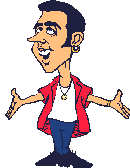 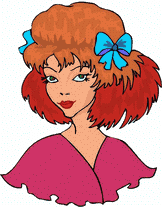 El hombre: 
sujeto y objeto 
de la reflexión filosófica
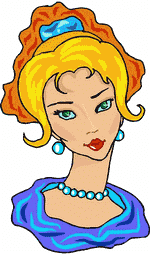 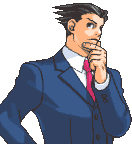 Protegedme de la sabiduría que no llora, de la filosofía que no ríe y de la grandeza que no se inclina ante los niños. Khalil Gibrán
El amor es la última filosofía de la tierra y del cielo. Quevedo
Hipótesis: 
Dado el contexto socio/intelectual y conceptual, es posible que la reflexión filosófica muestre nuevos bríos.
El reduccionismo racionalista/epistemológico, nacido con Descartes y convertido en único paradigma de la modernidad, redujo la verdad a la verdad llamada científica, con la nefasta imposición conceptual del discurso cientificista/objetivista, fundado en un logicismo extremo y en un sistema categorial cerrado, en forma de modelo metodológico al cual la realidad y los hechos deben adecuarse.
Hoy, la noción de ciencia y ciencia positiva limita el conocimiento y desfigura la investigación.
La ciencia positiva se margina o desecha el proceso del saber, el lugar de la imagen que suscita, la imaginación creadora del hombre, la metáfora y otras formas tropológicas, cuyo sentido figurativo no le resta valor cognoscitivo, práctico, axiológico y comunicativo.
La ciencia cualitativa activa el proceso del saber y le imprime mayor sentido de integralidad, y con ello, nuevas posibilidades de apertura para penetrar en los procesos reales. No es posible hacer del conocimiento, llamado científico, el núcleo arquetípico del pensamiento y convertirlo en un modelo impersonal que, a priori y teleológicamente, condiciona la realidad existente para hacer con ella una unidad o identidad, llamada verdad.
Según Sócrates, quien quiera humanizar y quien quiera politizar no puede dejar de saber y, menos aún, puede pensar que sabe, cuando, realmente, no sabe. 
El filosofar nace de una gran preocupación: lo que es el hombre y lo que es la ciudad, como morada del hombre. Ahí están las raíces de su pensamiento, y de ahí surgen los temas sobre los que va a reflexionar. No le importa tan sólo saber cómo son las cosas (el hombre, la ciudad y sus asuntos, la cosa pública que dijeron los romanos), sino, que las cosas sean, que las cosas lleguen a ser, ya que, por no serlo, son falsas e injustas
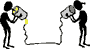 Las situaciones cambian, las ocasiones se suceden. Si éstas no se aprovechan no vuelven más. El hombre puede trabajar por hacer que cambie la situación; pero, hay situaciones permanentes por su esencia, aun cuando se altere su apariencia momentánea; su poder sobrecogedor se cubre de un velo: no puedo menos de morir, ni de padecer, ni de luchar; estoy sometido al acaso; me hundo inevitablemente en la culpa.
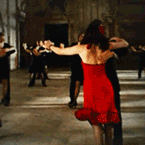 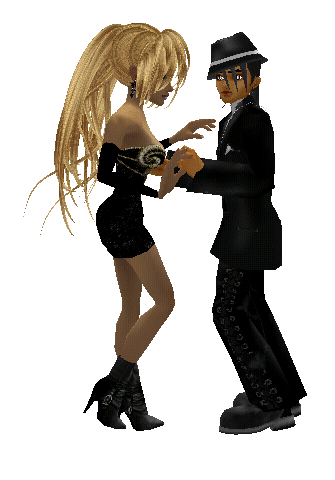 La libertad es, en la filosofía, la razón; en el arte, la inspiración; en la política, el derecho. Víctor Hugo
En la calidad, lo más importante es la calidad de las personas. La filosofía de la calidad considera que lo importante no son las cosas que hace el hombre, sino el hombre que hace las cosas. Y se propone desarrollar integralmente a las personas. Schmelkes, S., 2002
El hombre: Sujeto de la reflexión filosófica
La apertura al mundo y la participación son la clave de un sujeto plenamente racional. La relación entre razón y acción pertenece a la constitución del hombre como ser natural. Dicha relación consiste en conocerse.
El vocablo “sujeto” hace referencia a un ser que es actor de sus actos, en el sentido de que su comportamiento o conducta  no es meramente reactiva, sino que aporta un plus de originalidad  que responde a lo que solemos entender por decisión o voluntad.
El sujeto es el elemento de la relación que, en su acto de conocer, recibe las imágenes del mundo, las procesa y las explica a través del lenguaje. La noción de sujeto hace referencia al “mundo interior” del hombre, es decir, al “centro al que se le imputan la conciencia y a los actos intelectuales del hombre”; epistemológicamente hablando, “es lo que subyace al hombre, es decir, lo que se considera su ser más íntimo y profundo.
La expresión “Sociedad del Conocimiento” tiene sus orígenes en los años 1960 cuando se analizaban los cambios en las sociedades industriales y se acuñó la noción de la “sociedad post-industrial”. El sociólogo Peter F. Drucker pronosticó la emergencia de una nueva capa social de trabajadores de conocimiento
Nunca pude, a lo largo de toda mi vida, resignarme al saber parcelarizado, nunca pude aislar un objeto de estudio de su contexto, de sus antecedentes, de su devenir. E. Morin
Quien afirma que no se debe filosofar, hace filosofía, porque es propio del filósofo discutir qué se debe y qué no se debe hacer en la vida. Aristóteles
El hombre: Objeto de la reflexión filosófica
La filosofía es un saber integral sobre el mundo en relación con el hombre. Esa relación es, al mismo tiempo, cognoscitiva, valorativa, práctica y comunicativa.
El hombre constantemente está emitiendo juicios valorativos, a partir de su visión crítica de la realidad
La filosofía  no constituye un corpus de pensamientos e ideas, independiente y distinto de los restantes saberes, sino, una actividad crítico/reflexiva  de naturaleza cosmovisional sobre aquellos momentos esenciales de los distintos ámbitos de la vida humana en relación con el universo, incluyendo las eternas preguntas sobre los límites del conocimiento, el sentido de la vida, la formación humana, el sentido de la existencia, la muerte, los problemas de la ciencia, de la vida cotidiana, etc.
En nuestro tiempo, más que en otro posterior a Descartes, se hace claramente evidente que el ser humano es el punto central de toda reflexión, no solo en el sentido de sujeto de reflexión, sino objeto de estudio, siendo comprendido como ser-en-relación-con.
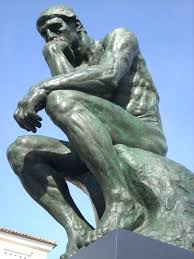 El pensador de François-Auguste-René Rodin o la imagen del Descartes solitario junto a la estufa
El pensamiento humano no es, en modo alguno, una tarea privada, intimista, como pudiera sugerir
El pensamiento es el conjunto de ideas propias de una persona o colectividad. Es la capacidad de creatividad y de anticipar las consecuencias de la conducta sin realizarla. A través del pensamiento efectuamos una actividad cognitiva donde interactúan los mecanismos de la atención, memoria, el proceso de aprendizaje y de comprensión.
Eugenio d`Ors enfatizaba que el pensamiento es siempre diálogo: "pensar es siempre 'pensar con alguien'"; "no es sólo que el pensamiento necesite del diálogo, sino que es, en esencia, el mismo diálogo".  
El diálogo con los demás, con los que nos precedieron, incluso el diálogo con nosotros mismos, es la fuente del pensamiento por excelencia.
El conocimiento intelectual presenta una doble articulación por la que el objeto ha de ser mentalizado en el sujeto para que pueda ser objeto del nuevo acto de conocimiento del mismo sujeto que hace posible la reflexión. Esta doble articulación del conocimiento intelectual establece una nueva forma de relación entre el objeto y el sujeto, ya que el objeto del conocimiento no es otro que el mismo y su capacidad de conocer sensible que le relaciona con la realidad externa.
Althusser hace una distinción crítica entre el “objeto real” y el “objeto del conocimiento”. Posiblemente Althusser  fue el primer marxista que hizo la distinción entre objeto real y objeto del conocimiento. Al menos, no se conoce otros marxistas anteriores que hayan desarrollado el punto. La influencia de Althusser ha perdurado en la izquierda (a veces de manera tácita) y la tesis de la “construcción del objeto de conocimiento” tiene implicancias para las investigaciones marxistas
La verdadera filosofía es reaprender para ver al mundo.  Merleau-Ponty
Todo deseo incómodo e inquieto se disuelve en el amor a la verdadera filosofía.  Lao-Tsé
3.  Filosofía como reflexión
La filosofía aborda tres grandes problemas centrales: 
El problema del ser: estudiado por la metafísica y la filosofía de la naturaleza.
El problema del conocer:  abordado por la gnoseología o crítica, que estudia el "valor" del conocimiento, es decir, si es apto para alcanzar la verdad.
El problema del obrar: analizado por la ética, que estudia el valor de los actos humanos en orden al fin último del hombre.
Hoy, por influencia de la ciencia positiva, la filosofía ha sido reducida a un nivel cualquiera de “ciencia” y “solo un duro esfuerzo personal (García Moriyón) permitirá, a los seres humanos, romper con las cadenas de un mundo de sombras y apariencias para ascender hacia la captación de lo auténticamente real.
Epistemológicamente nos interrogamos: ¿Qué es el conocimiento?, ¿Cómo se adquiere el conocimiento? ¿Podemos tener una comprensión de la realidad externa o esta comprensión del mundo se encuentra distorsionada por el sujeto del conocimiento?
Objeto
Sujeto
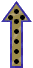 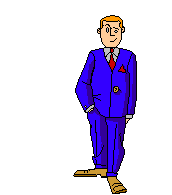 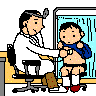 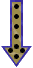 Hoy, la sociedad del conocimiento exige que las empresas vivan y actúen según los principios éticos, orientándose hacia la reflexión sobre la valoración de la actualización del hombre, que tiene la capacidad de dar sentido a su existencia. Pues, la sociedad del conocimiento significa el surgimiento de una nueva industria con una multimedia interactiva, telecomunicaciones, informática, contenidos, entre otros, que nos permiten un mejor y mayor intercambio del conocimiento reflexivo y, a su vez, el desarrollo vertiginoso de la nueva industria a partir de la incorporación de nuevos conocimientos responsables.
La sociedad surcó a través de las fases de la producción rural/artesanal e industrial. La tercera fase productiva, o sea la sociedad del conocimiento, se caracteriza por la importancia que tiene el conocimiento, la predominancia de los trabajadores intelectuales y donde el trabajo repetitivo es delegado a las máquinas, robots y/o computadoras. Entonces, el trabajador tiene más tiempo para sentir, pensar, emocionarse, aprender, ser creativo e innovar.
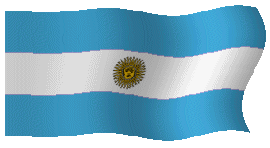 El conocimiento reflexivo es asumido como el recurso más importante en la economía actual; y su adecuada gestión, es la piedra angular de la dirección empresarial. Según Drucker (1994) "En la nueva economía, el conocimiento no es uno más de los factores de producción. Se ha convertido en el principal factor de producción". 
Concluimos ratificando que el contexto socio intelectual/conceptual y la sociedad del conocimiento están posibilitando una reflexión filosófica dinámica a través de la vivencia de una ética exigida en diferentes instituciones.
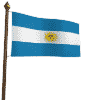 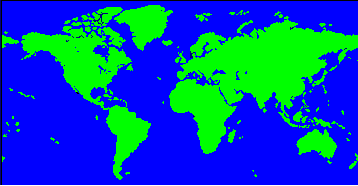 Gracias
Ramón R. Abarca Fernández
http://aulavirtual.ucsm.edu.pe/rabarcaf
rabarcaf@ucsm.edu.pe
rabarcaf@outlook.com
Ramón R. Abarca Fernández
10